Using Creative Inquiry to Understand the Role of Statistics in Undergraduate Research
Rose Martinez-Dawson, Ph.D.
Department of Mathematical Sciences
Paul L. Dawson, Ph.D.
Department of Food, Nutrition and Packaging Sciences
Clemson University
Clemson, S.C. USA
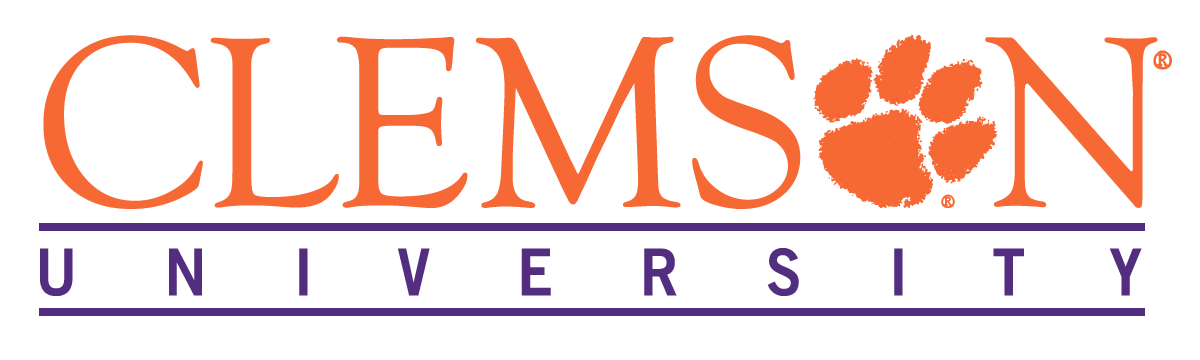 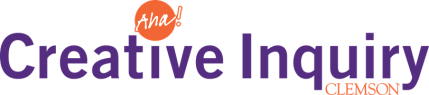 Why do I need to take a Statistics course?
Creative Inquiry
Understand the role of Statistics in Undergraduate Research
What does Statistics have to do with my major?
What is Creative Inquiry (CI)?
University-wide initiative at Clemson University
Discovery-oriented approach to learning
Promotes
Reasoning and critical thinking skills
Ethical judgment
Development of communication skills
Use of scientific methods of research
Use of methods in humanities research
Develops teamwork
Promotes meaningful experiences

http://www.clemson.edu/academics/programs/creative-inquiry/
Motivation for CI
Former President James F. Barker
“The most stimulating and memorable intellectual experiences are ones which are a journey without a clear destination, led by faculty members engaging a small group of students.”
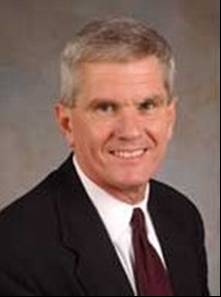 Former Provost Dori Helms
“Research is faculty learning and education is student learning - - let’s put these two concepts together and learn together.”
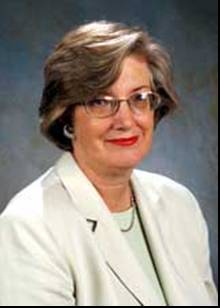 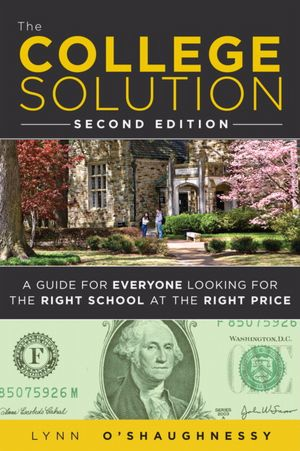 “The College Solution: A Guide for Everyone Looking for the Right School at the Right Price,” financial writer Lynn O’Shaughnessy profiled Clemson’s Creative Inquiry program as a best practice in undergraduate research. She wrote:  “Unfortunately, the experiences that Clemson students enjoy are not nearly common enough.”
Creative Inquiry Program
Students receive course credit 
Typically 1 credit hour per semester
Credit hours can be variable
Project usually lasts one semester but could be multiple semesters
Can enroll in any CI class throughout University
Clemson University provides financial support for CI teams
Based on number of students
Supports purchase of supplies and equipment
Goals of finding, experimenting, analyzing, evaluating, and communicating information
How CI is implemented
In Foods, Nutrition and Packaging Science Department (FNPS)
Teams are formed around projects with faculty mentor(s) 
Usually 5 to 15 students
“CREATIVE INQUIRY”
Growth of Student Majors and Student Teams
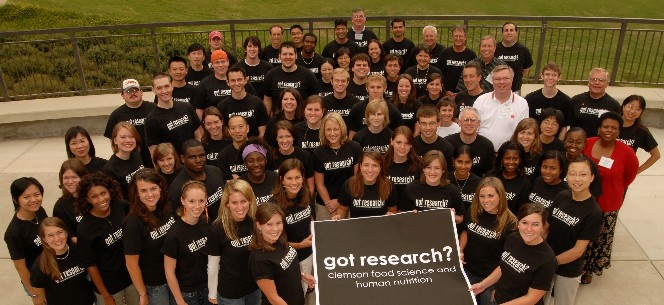 How CI is implemented
Research projects relate to food science, human nutrition, or culinary science
Examples of projects:
http://www.clemson.edu/academics/programs/creative-inquiry/projects/current-projects.html
Project: Testing Food Advertising Claims
Our CI class includes faculty member from FNPS and statistician from Mathematical Sciences
Reinforce role of statistics in research
Research is conducted by a team
Students have usually completed an introductory Statistics course
Integrating Statistics in CI
Project: Testing Food Advertising Claims
                 Selection of Research Topic
Students decide on team research within project
Students propose research topics
Discuss and vote on choice
Integrating Statistics in CI
Project: Testing Food Advertising Claims
                 Selection of Research Topic
Sources of research topics:  
                                             Interest, Current events, Commercials
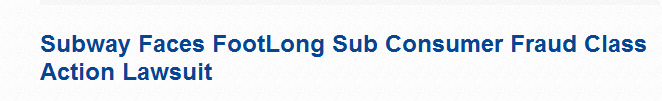 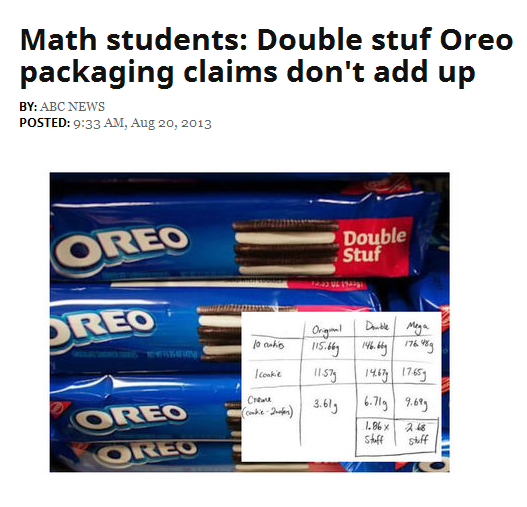 Integrating Statistics in CI
Project: Testing Food Advertising Claims
                Selection of Research Topic
Develop Hypotheses
Examples of CI Topics/Hypotheses
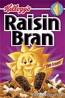 Test Kellogg’s Raisin Bran 2 scoops claim

Test Dairy Queen Blizzard claim


Test Pringles Super Stack claim
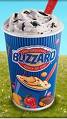 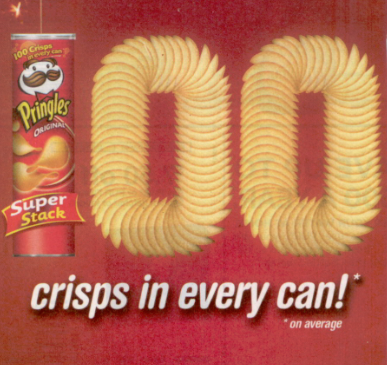 Examples of CI Topics/Hypotheses
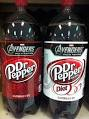 Test Dr. Pepper versus Diet Dr. Pepper taste challenge
Test Subway foot long claim

Test Dr. Pepper 10 claim     


Test Double Stuf Oreo claim
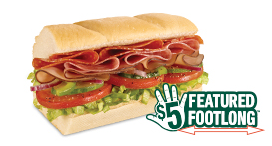 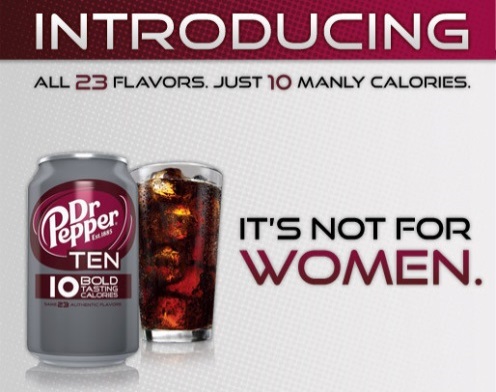 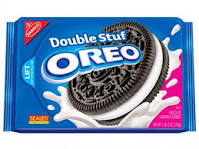 Integrating Statistics in CI
Project: Testing Food Advertising Claims
                Selection of Research Topic
Develop Hypotheses
Data Collection
Laboratory
Survey
Data Collection Issues
Survey versus Laboratory
Survey
Create items for survey
Are you asking what you really want to ask?
Online versus paper survey
Taste tests
IRB training and approval for projects involving human subjects
Selection of participants
Sampling method and sample size
Laboratory 
Sampling method and sample size
Equipment
Technique
Data Collection Issues
Variable definitions
For the Pringles’ Super Stack claim that on average 100 crisps per can, what is a “crisp?”
Only complete crisps are counted?
How many raisins are in a “scoop” of Kellogg’s Raisin Bran cereal?
Measuring “length” of Subway foot long sub
Selection of units off campus
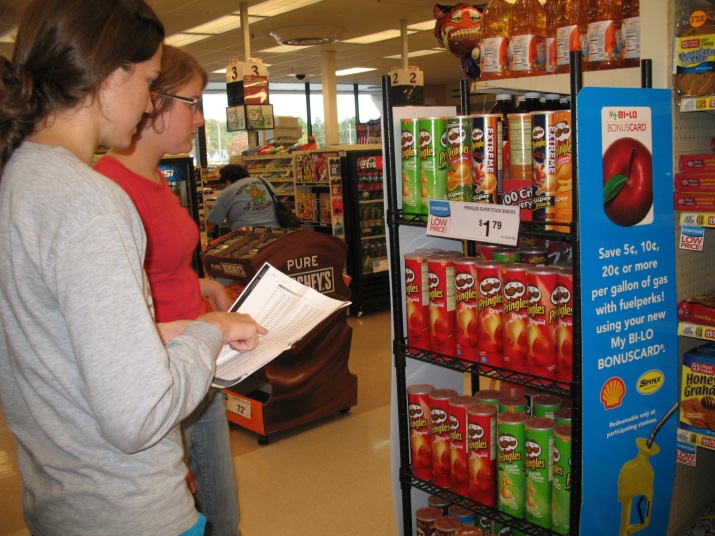 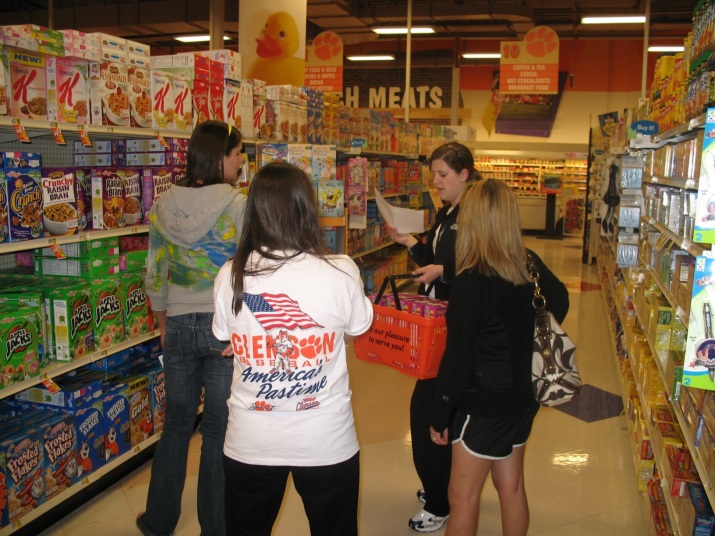 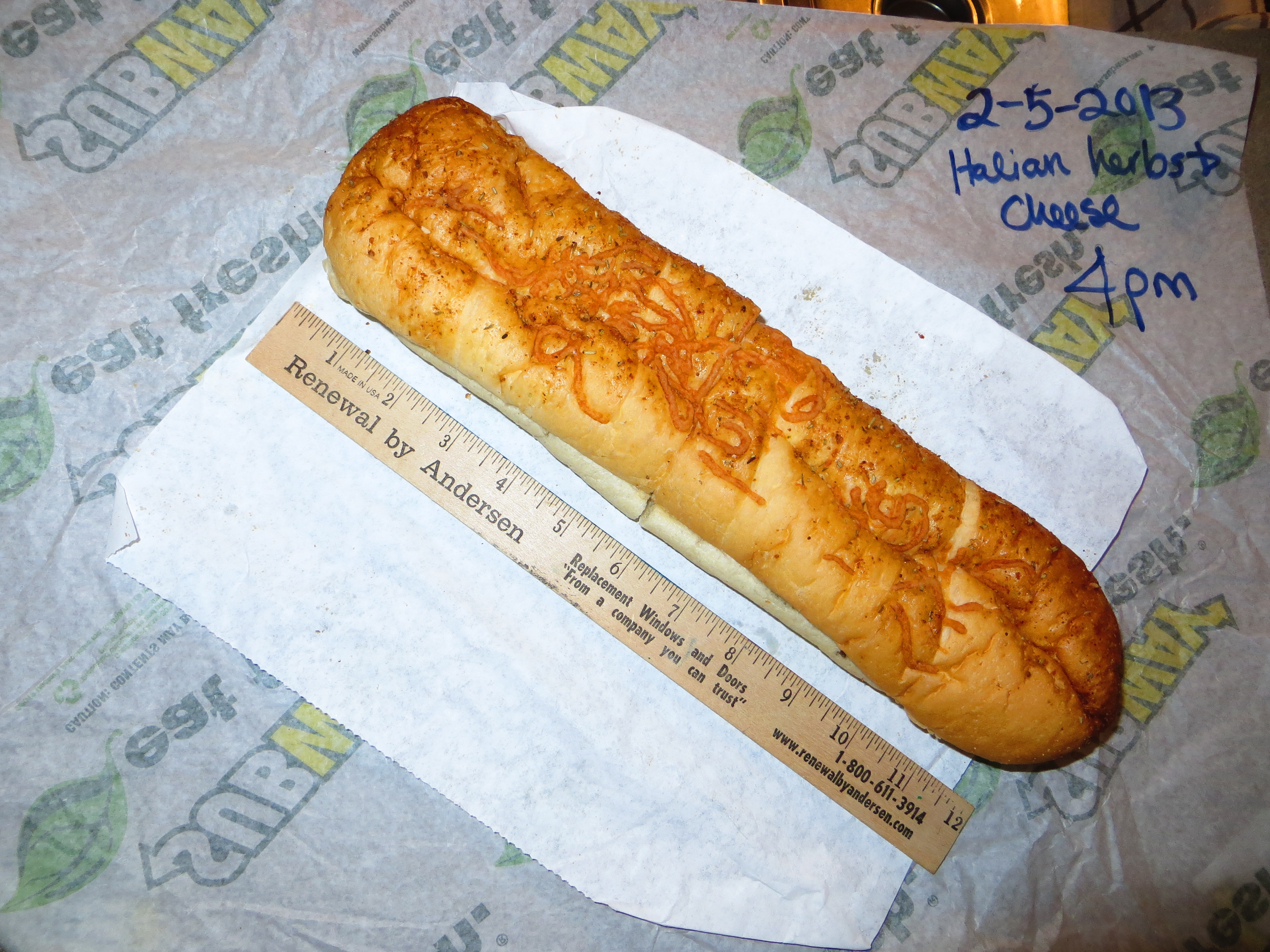 Collecting samples on campus
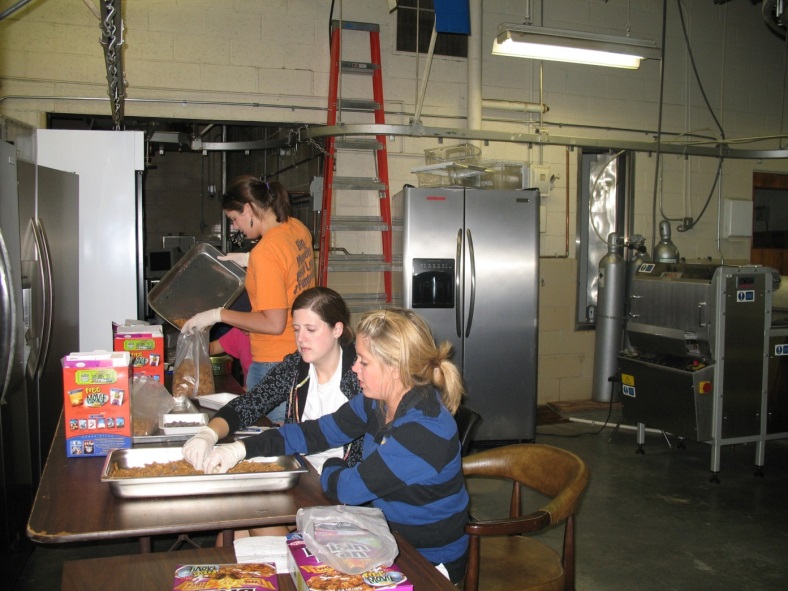 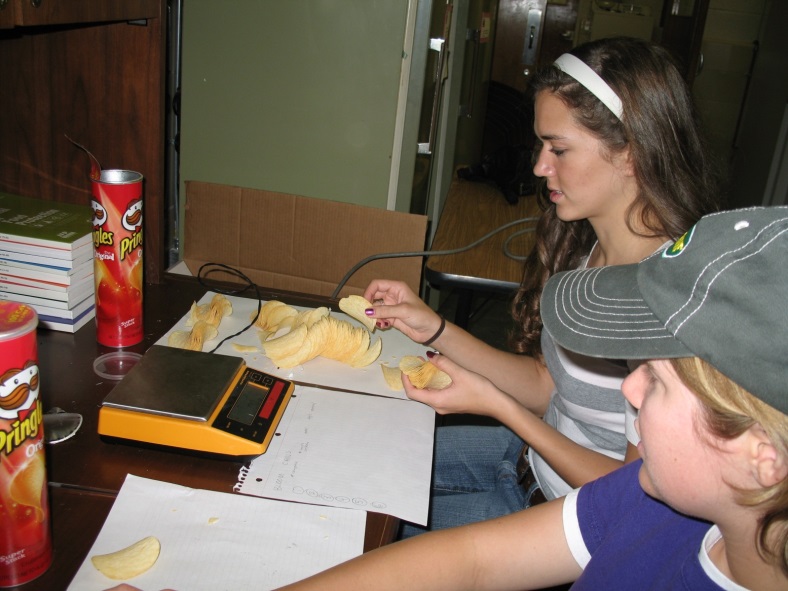 Data Collection
Use existing equipment 
for data collection
Create device for data collection
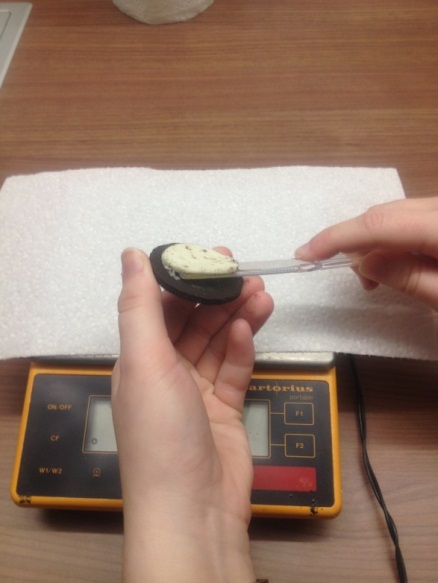 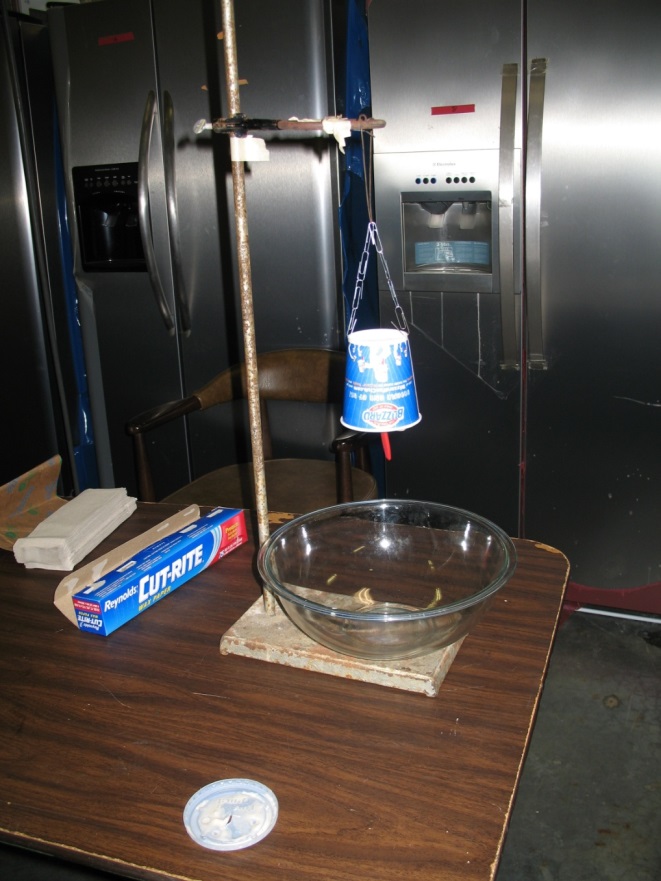 Taste Tests
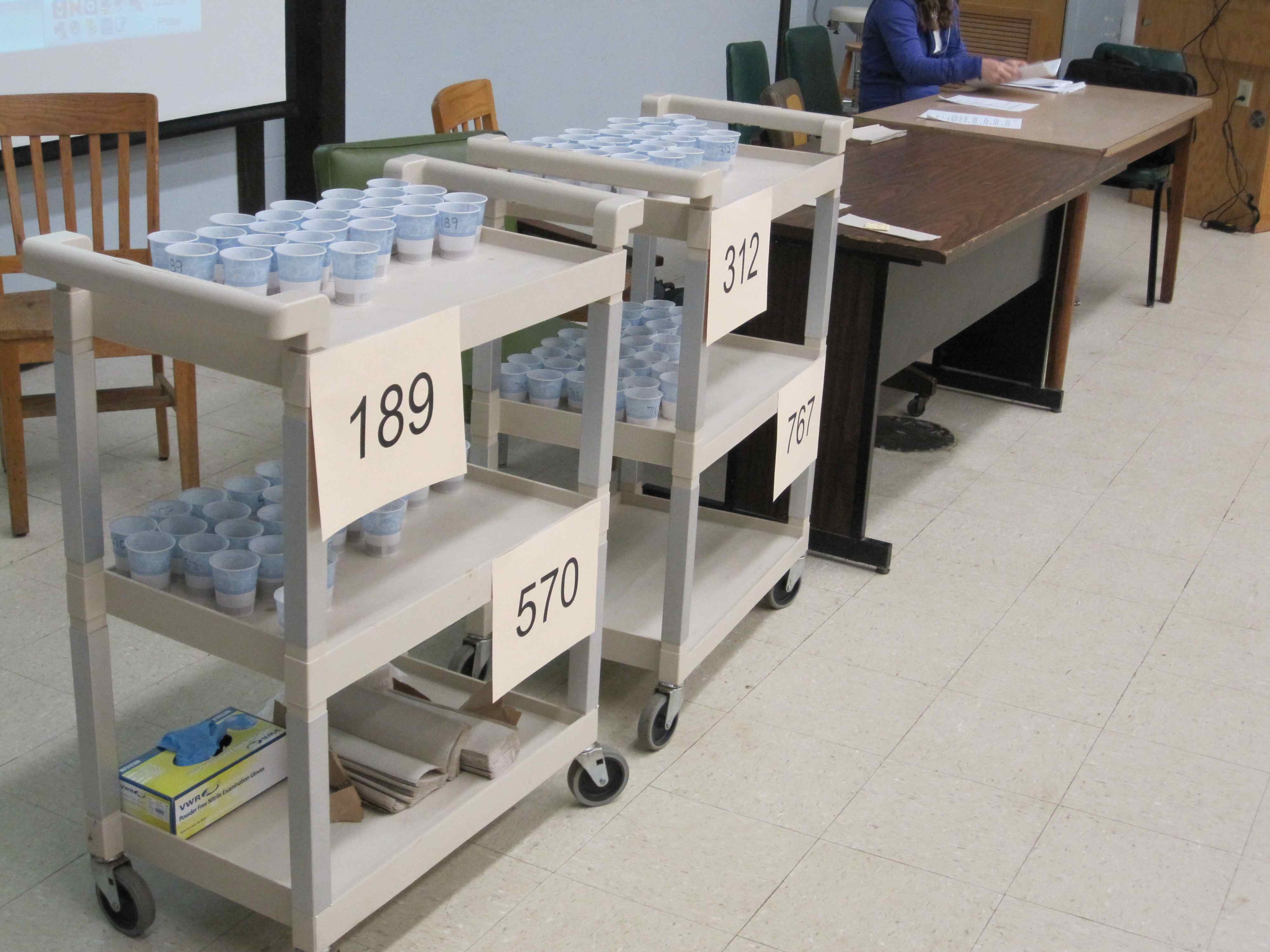 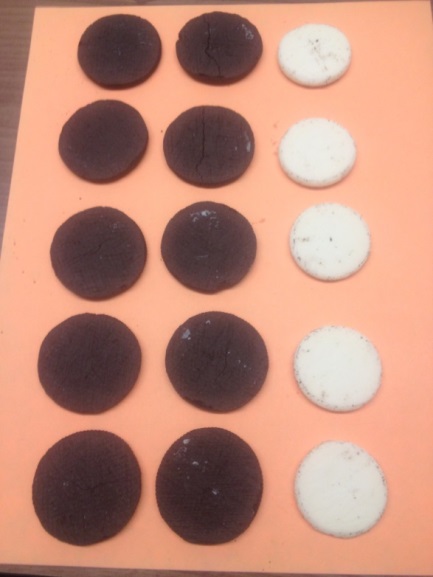 Data Collection Issues
Sources of variation
Understand how data collected affect results
Consider
Type of bread for Subway foot long subs
Product to product variation
Measurement error (Double stuf Oreos)
Demonstration of a Triangle Test
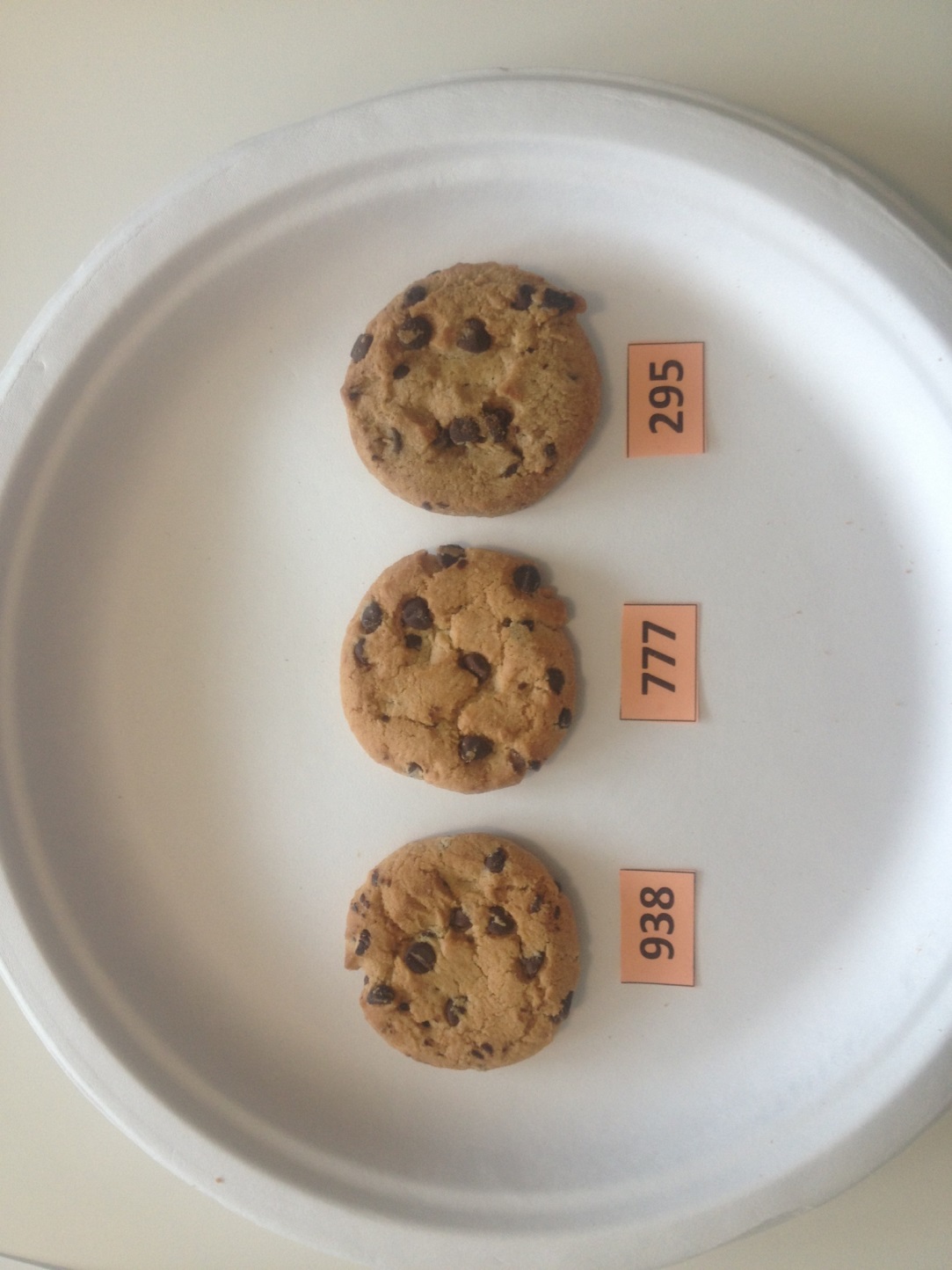 In this picture, there are 2 brands of chocolate chip cookies.  Two of the cookies are the same brand.  

Which cookie is different?

      938
      777
      295
Chips Ahoy VS Keebler Chips Deluxe
From Chips Ahoy package:
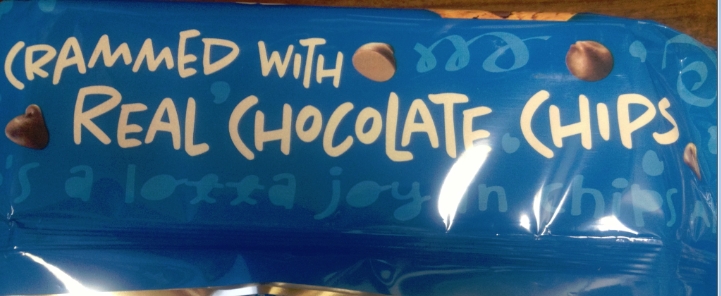 Integrating Statistics in CI
Project: Testing Food Advertising Claims
                Selection of Research Topic
Develop Hypotheses
Data Collection
Lab Setting
Survey
Statistical Analyses
Statistical Analyses
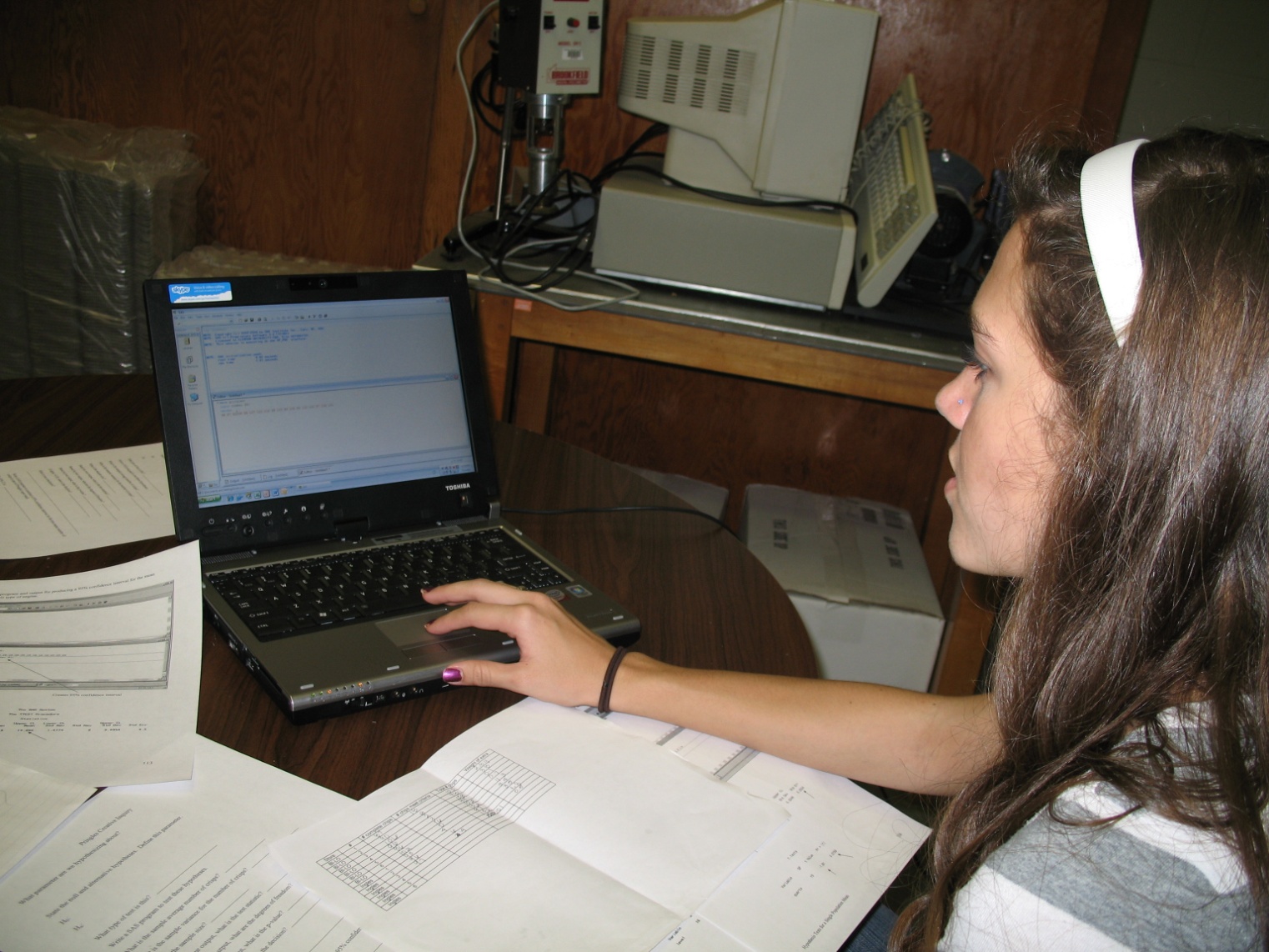 Analyses by statistical software or by hand

Based on analyses from introductory Statistics class
Integrating Statistics in CI
Project: Testing Food Advertising Claims
                Selection of Research Topic
Develop Hypotheses
Data Collection
Lab Setting
Survey
Statistical Analyses
Communication of Results
Communication of Results
Teams communicate project progress in several ways:
Clemson University CI poster symposium held near end of spring semester  (http://www.clemson.edu/ci/assets/documents/foci/2013.pdf)
Decipher magazine (http://www.clemson.edu/academics/programs/creative-inquiry/program/decipher/)
Presentation at national meetings
Publication in peer reviewed journals
Travel grants (http://www.clemson.edu/academics/programs/creative-inquiry/opportunities/)
Creative Inquiry Symposium
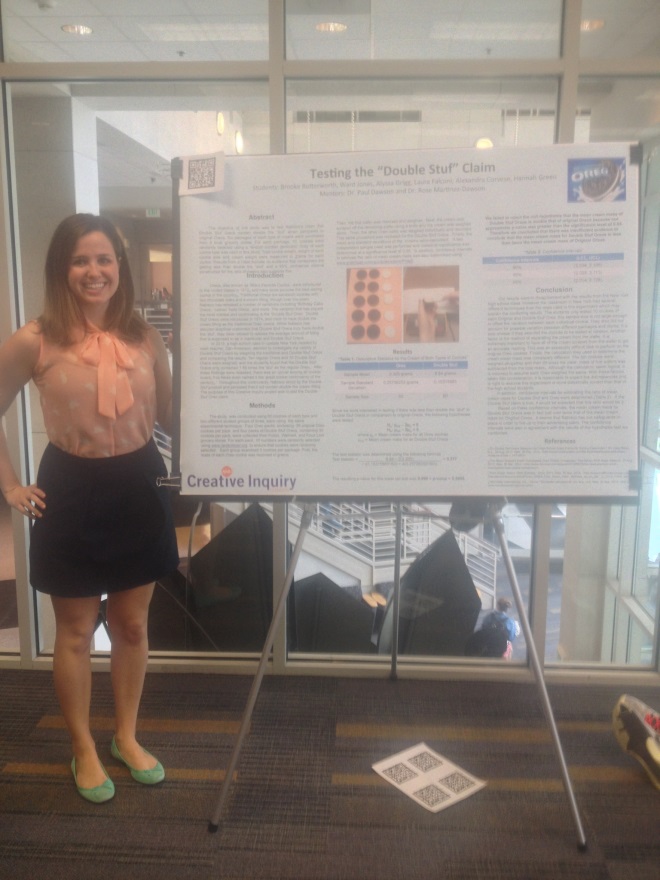 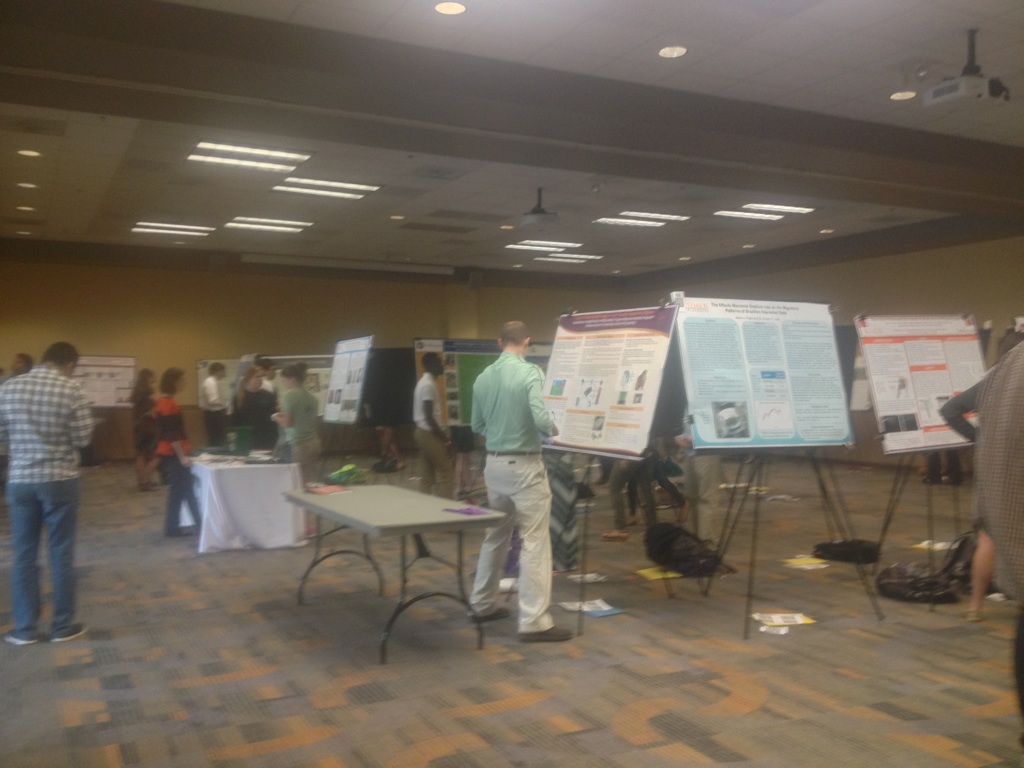 Student Comments
“I liked that we got to select our topic for research. The course is very relevant to the real world, as we should evaluate food advertising claims both as consumers and food scientists. Additionally, being able to design and analyze a research study is a useful skill to have.”

“It was interesting, informative, and applicable to the food science world.”
Conclusion
Use real life data
Students take ownership of project
Research is not done in isolation – teamwork
Understand research process
Understand the role of Statistics in research
Now it’s your turn…
In a Creative Inquiry format, what food advertising claim would be of interest to test?
Questions?